«СКАЗ ПРО ТО,
 КАК ПОСПОРИЛИ 
ДОРОЖНЫЕ ЗНАКИ»
ПРЕДУПРЕЖДАЮЩИЕ
 ЗНАКИ:
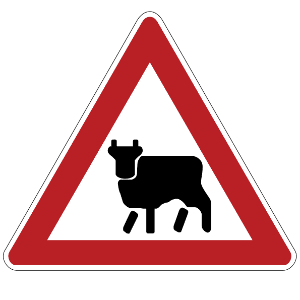 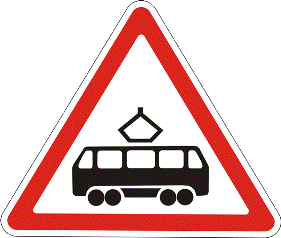 ПЕРЕСЕЧЕНИЕ 
С ТРАМВАЙНОЙ ЛИНИЕЙ
ПЕРЕГОН СКОТА
ЗНАКИ ПРИОРИТЕТА:
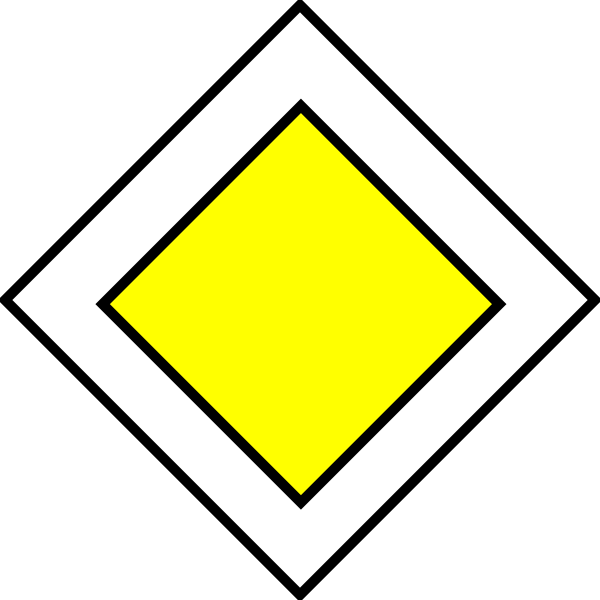 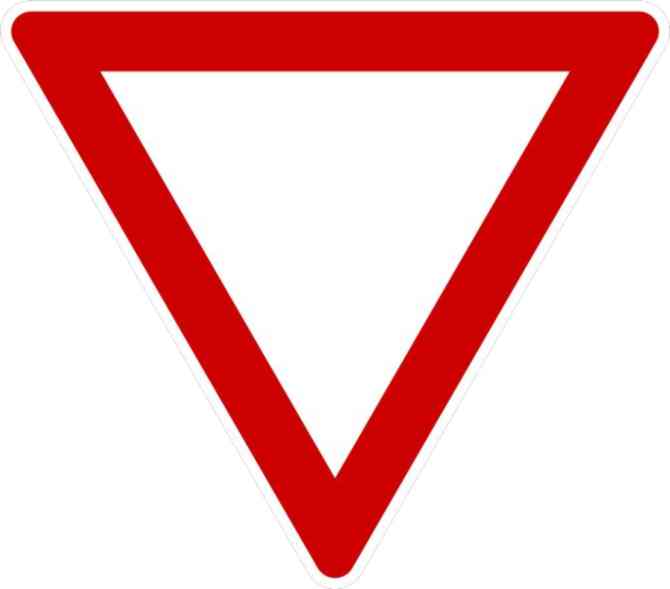 ГЛАВНАЯ ДОРОГА
УСТУПИТЕ ДОРОГУ
ПРЕДПИСЫВАЮЩИЕ ЗНАКИ:
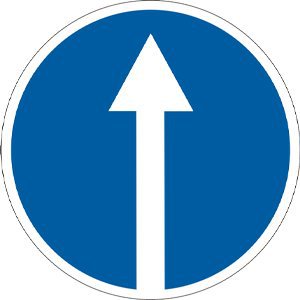 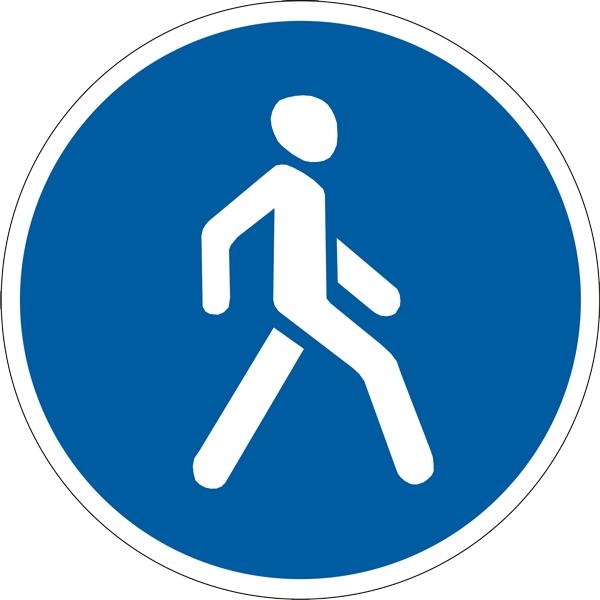 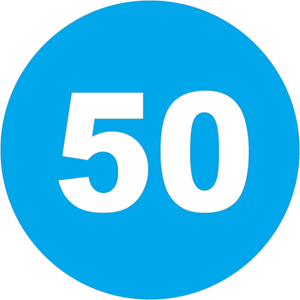 ДВИЖЕНИЕ ПРЯМО
ПЕШЕХОДНАЯ ЗОНА
ОГРАНИЧЕНИЕ
 МИНИМАЛЬНОЙ 
СКОРОСТИ
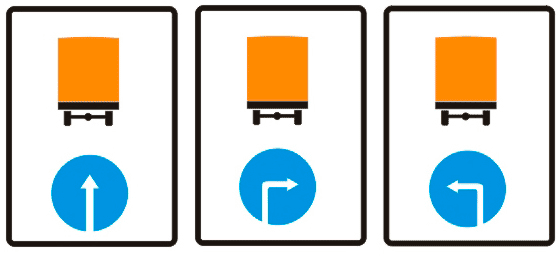 НАПРАВЛЕНИЕ ДВИЖЕНИЯ 
ТРАНСПОРТНЫХ СРЕДСТВ 
С ОПАСНЫМИ ГРУЗАМИ
ИНФОРМАЦИОННЫЕ ЗНАКИ:
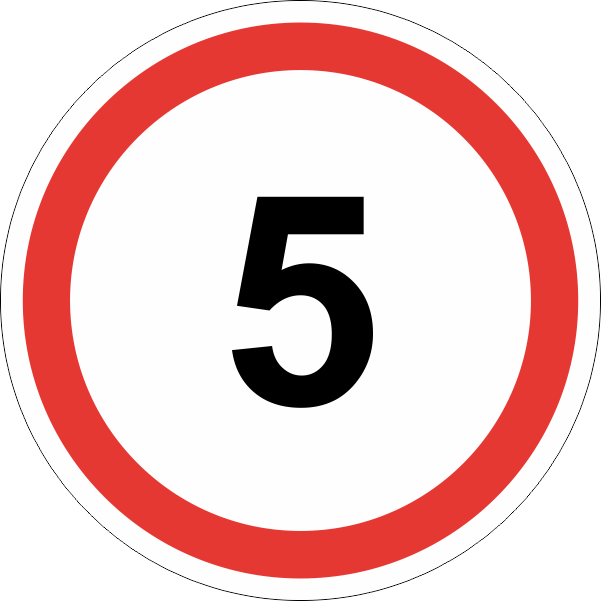 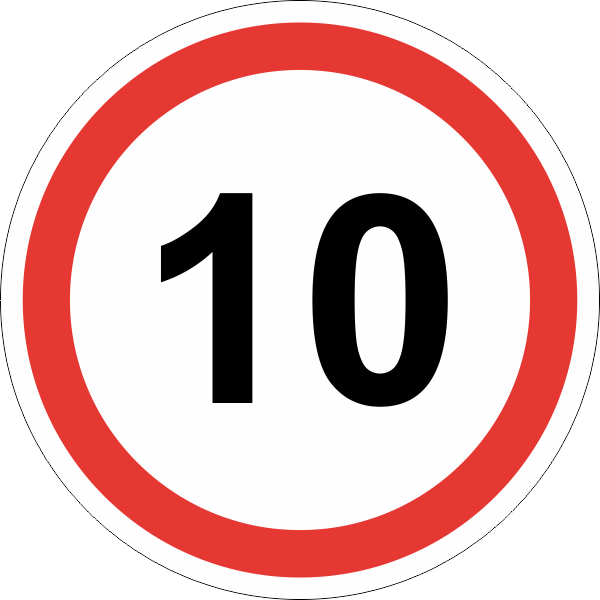 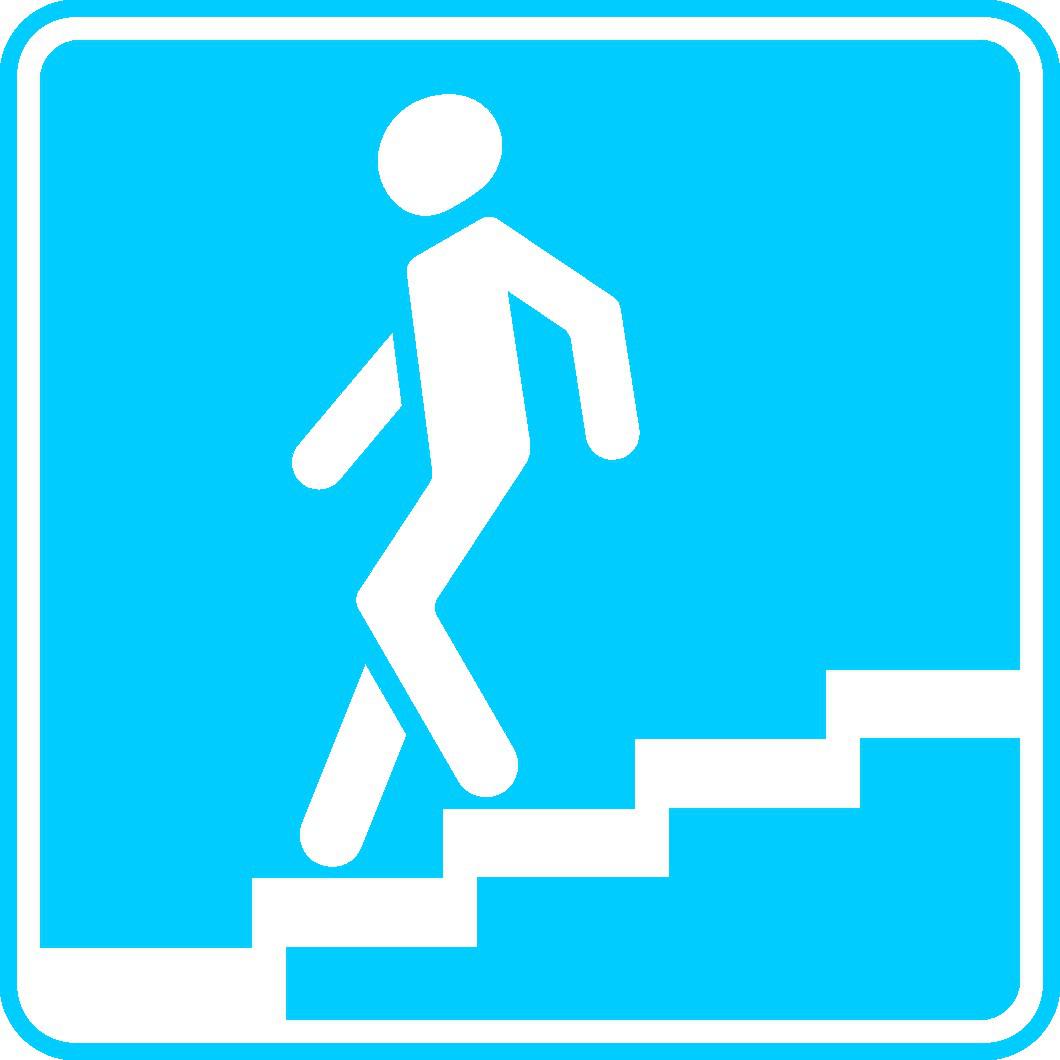 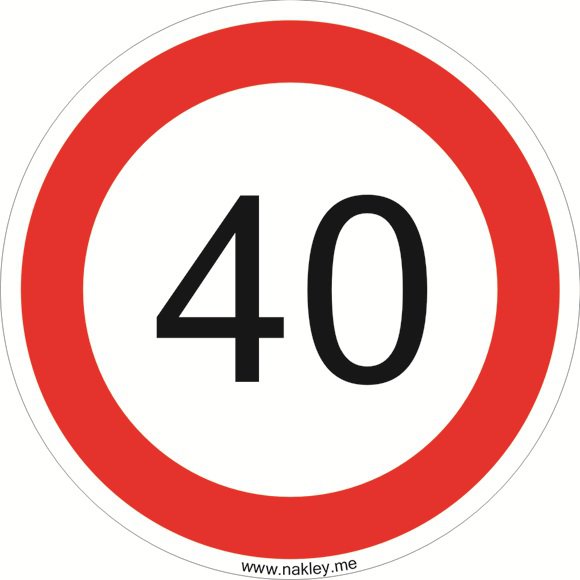 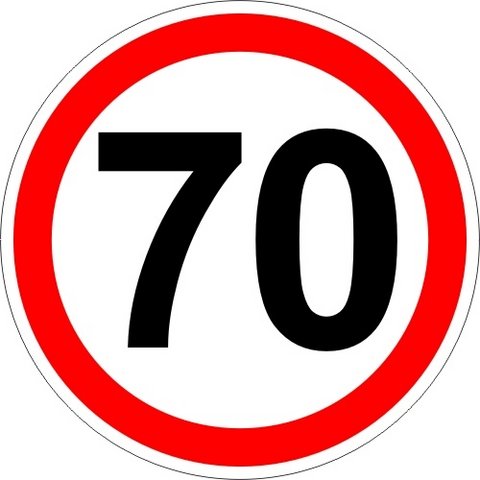 ПОДЗЕМНЫЙ ПЕШЕХОДНЫЙ ПЕРЕХОД
ОБЩИЕ ОГРАНИЧЕНИЯ 
МАКСИМАЛЬНОЙ СКОРОСТИ
ЗНАКИ СЕРВИСА:
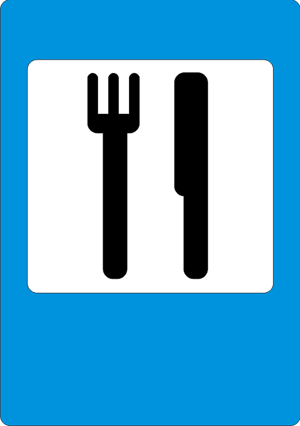 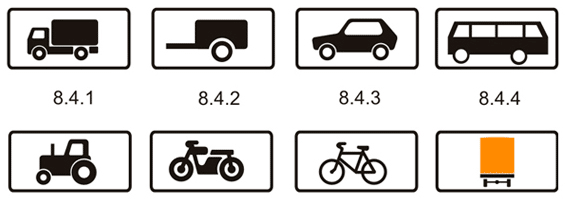 Молодцы!
Презентацию составила 
Воспитатель ГПД
ГБОУ СОШ № 849
Столинец Н.Г.